Social Media & Social Distancing
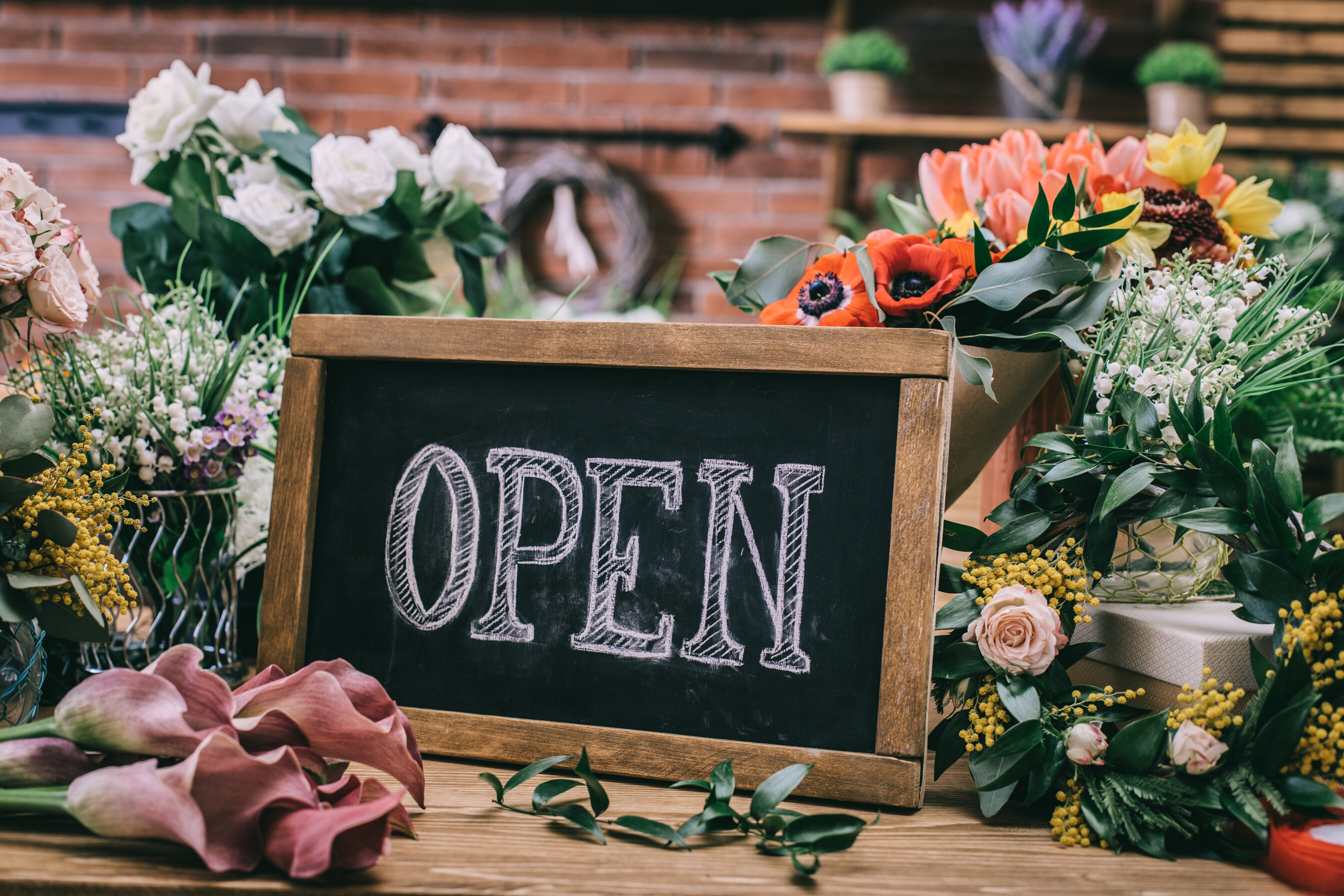 TSFA FREE WEBINAR SERIES
Creating Authentic Digital Engaagement in The Era Of Covid-19
Helpful Language During A Crisis
OVERPROMISING VS HOPE
"Don't worry! Everything will be fine"  
vs 
"This might be difficult but together we will get through it"

"I'm sure this will be over in a few weeks"
vs
"This might take a while. Let's focus on what we know today."

"Things will be back to normal soon."
vs
"Things might look different in the foreseeable future. Let's focus on how we can adapt."
Social Listening
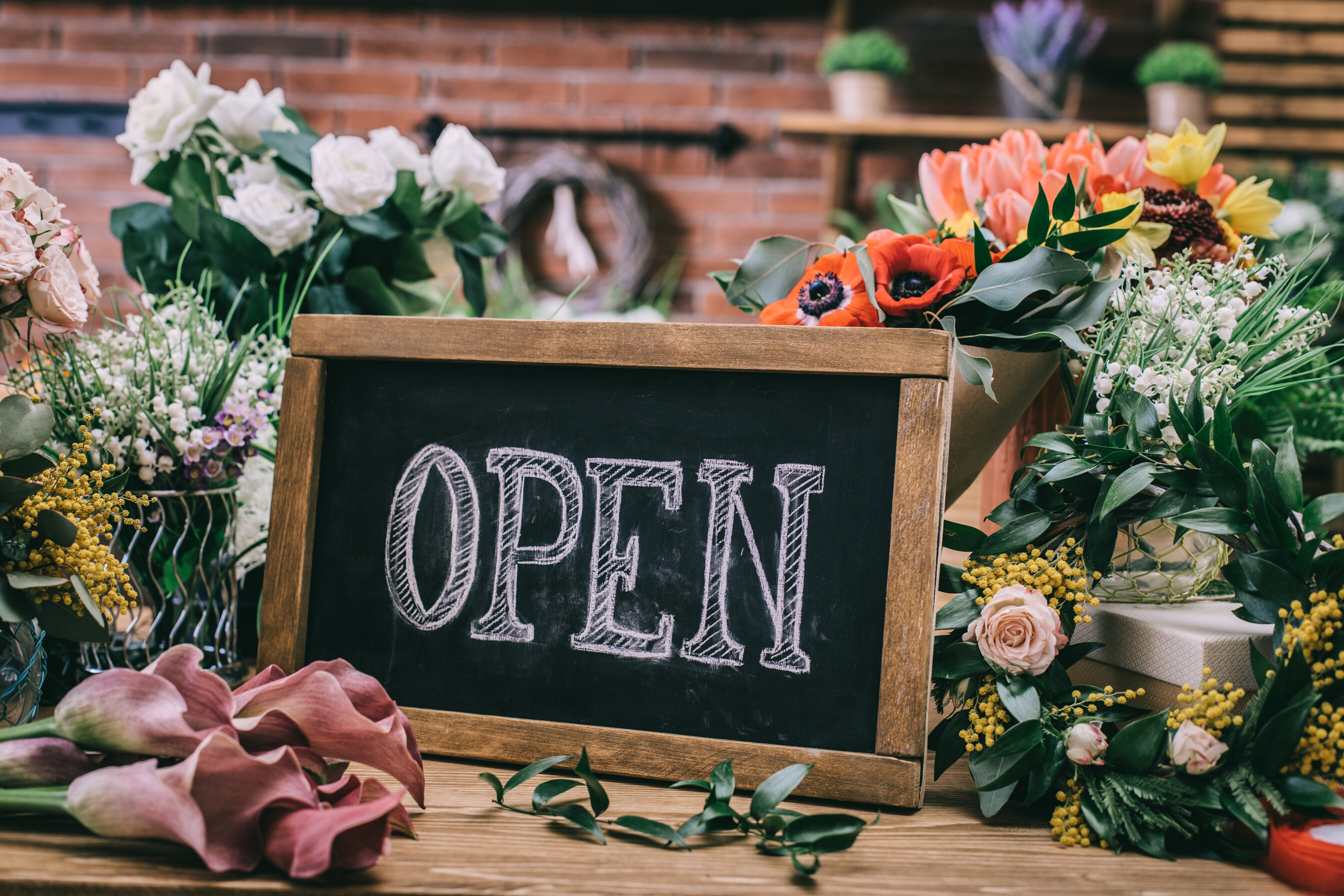 Helps you understand the why, where and how of conversations as well as what people think.
[Speaker Notes: Social listening is an invaluable tool for creating relevant, conversation-worthy content. It can also be incredibly useful in navigating your messaging in the current climate we are facing because it allows you to look at conversations around Covid-19 and adjust your strategy accordingly.]
QUESTIONS TO ASK YOURSELF
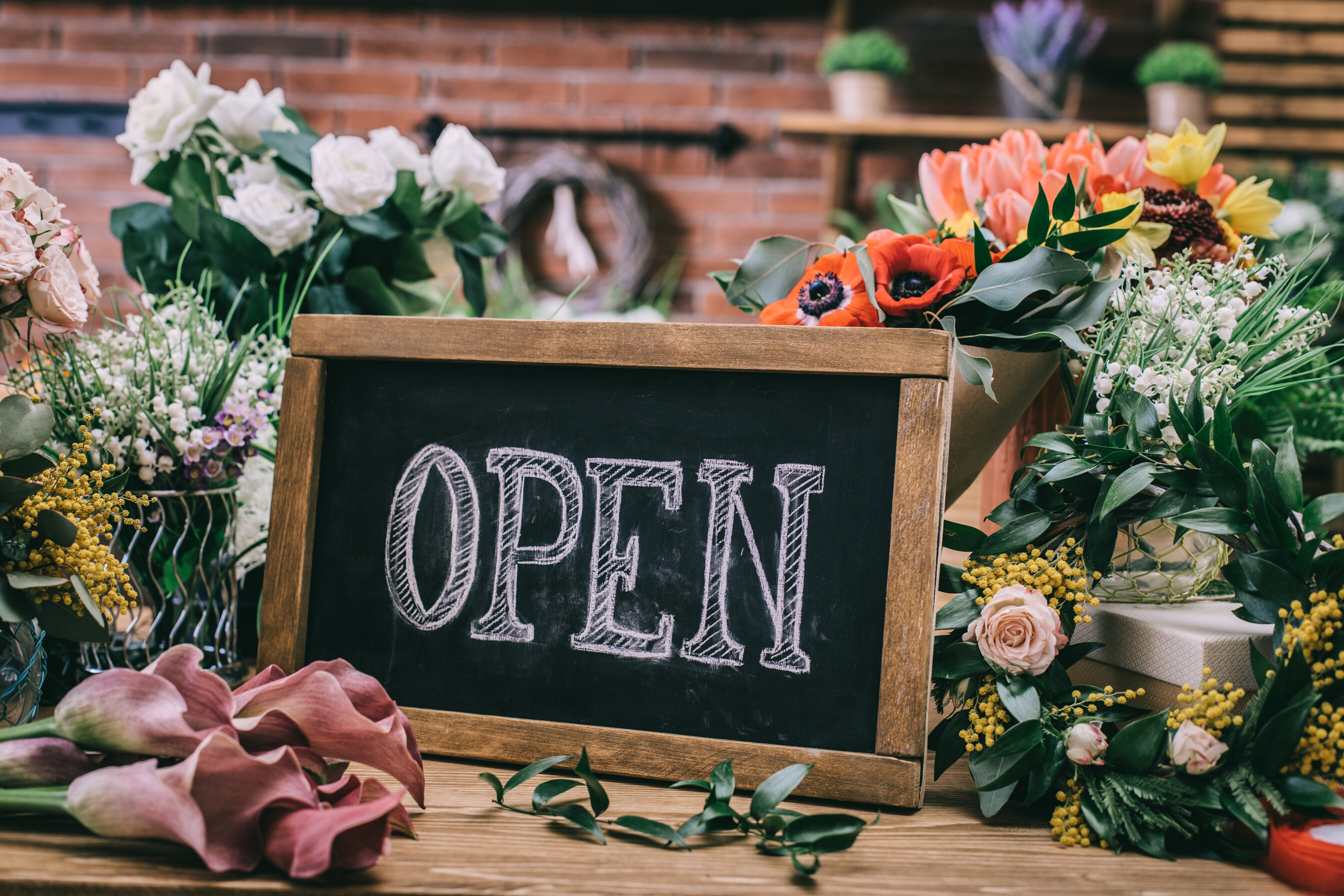 How are other similar businesses responding to the emergency? And how are their customers responding?

Do you need to craft content around your relief efforts, or additional policies?
Social Listening
[Speaker Notes: SLIDE 3- Social listening is an invaluable tool for creating relevant, conversation-worthy content. It can also be incredibly useful in navigating your messaging in the current climate we are facing because it allows you to look at conversations around Covid-19 and adjust your strategy accordingly. 

SLIDE 4 - Keep in mind during this global crisis you may be addressing an audience in a particular region that may be in a different stage of the crisis than another region]
Content
Strategy
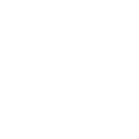 Add A Human Element
WHAT TO INCLUDE
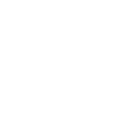 Offer Behind The Scenes Content
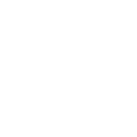 Showcase Your Favorite People
Promote A Topic That Resonates With The Times And Can Help People
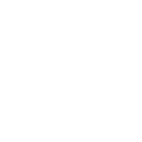 [Speaker Notes: SLIDE 3- Social listening is an invaluable tool for creating relevant, conversation-worthy content. It can also be incredibly useful in navigating your messaging in the current climate we are facing because it allows you to look at conversations around Covid-19 and adjust your strategy accordingly. 

SLIDE 4 - Keep in mind during this global crisis you may be addressing an audience in a particular region that may be in a different stage of the crisis than another region

SLIDE 5 - Add human element
*seek a more casual tone by asking questions, inviting comments and try to have enthusiasm in your content. The more personal the content, the more followers will feel comfortable to interact
Offer BTS
*what better way to humanize your business than by showing the humans who run it!
Showcase your favorite people
*Highlight great customer stories, testimonials, reviews and feedback and frame in a way that says "we have the best customers" or with gratitude filled verbiage
Promote topic that resonates with times
*Highlight ways you are giving back, caring for others or ways you are saying thank you]
Content
Strategy
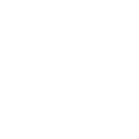 Acknowledge The Current Situation
WHAT TO INCLUDE
Ask Yourself: Would This Topic Be Considered Insensitive At This Time?
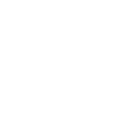 Dig Into Your Content Archives To Find A Post Worth Updating And Reposting
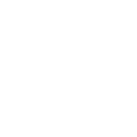 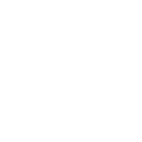 Leverage Holidays And Micro-Holidays
[Speaker Notes: SLIDE 3- Social listening is an invaluable tool for creating relevant, conversation-worthy content. It can also be incredibly useful in navigating your messaging in the current climate we are facing because it allows you to look at conversations around Covid-19 and adjust your strategy accordingly. 

SLIDE 4 - Keep in mind during this global crisis you may be addressing an audience in a particular region that may be in a different stage of the crisis than another region

SLIDE 5 - Add human element
*seek a more casual tone by asking questions, inviting comments and try to have enthusiasm in your content. The more personal the content, the more followers will feel comfortable to interact
Offer BTS
*what better way to humanize your business than by showing the humans who run it!
Showcase your favorite people
*Highlight great customer stories, testimonials, reviews and feedback and frame in a way that says "we have the best customers" or with gratitude filled verbiage
Promote topic that resonates with times
*Highlight ways you are giving back, caring for others or ways you are saying thank you

SLIDE 6 - 
Acknowledge situation
*build a sense of understanding and community by putting forth content with an "we're in this together" mentality
Leverage Holidays
*Nurses Day on May 6th or Mother's Day thank them for all they are doing in the current situation (heroes in the field, homeschooling, etc)]
What's Next
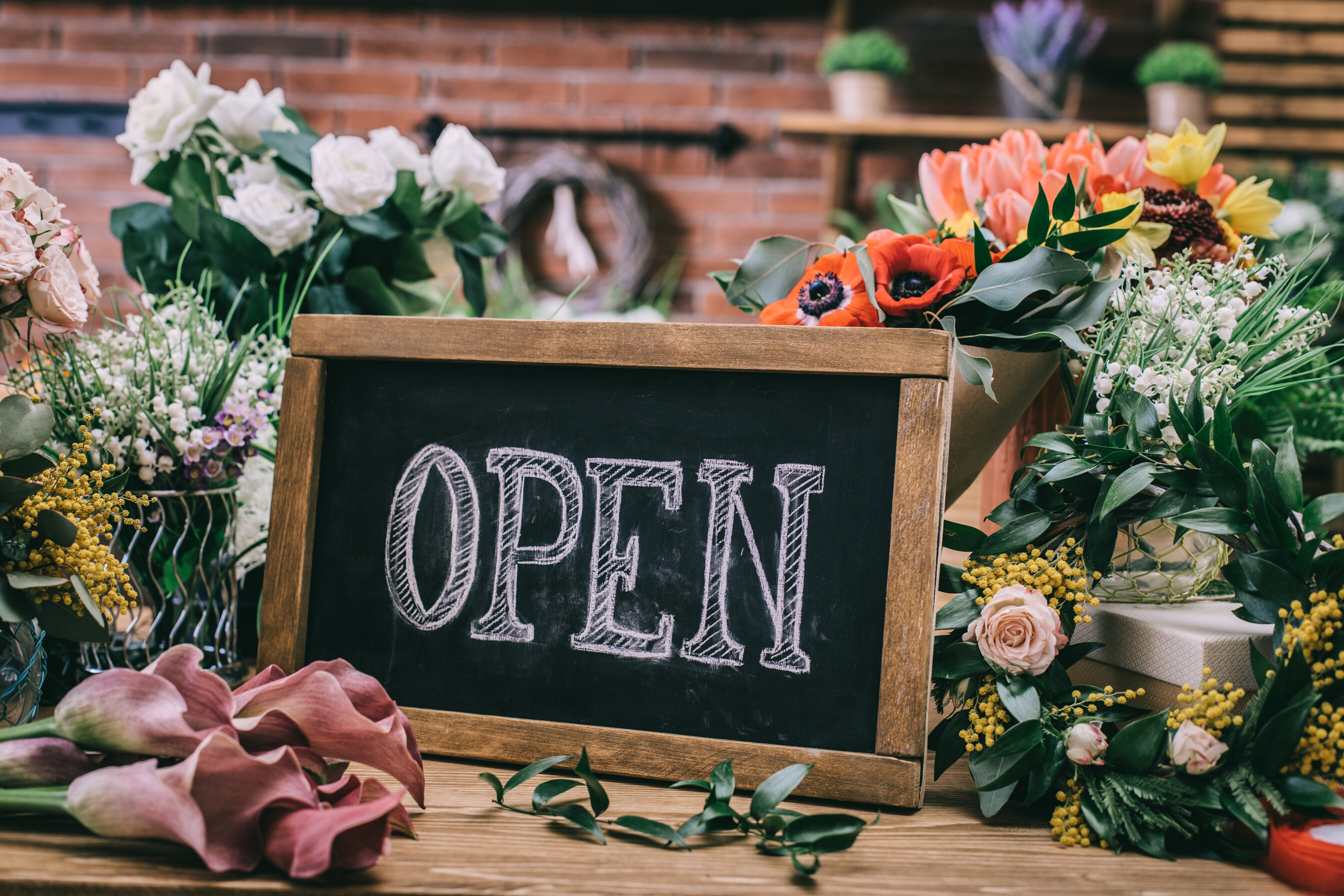 Ultimately, marketing in a time of social distancing means staying nimble, patient, flexible and informed.
[Speaker Notes: SLIDE 3- Social listening is an invaluable tool for creating relevant, conversation-worthy content. It can also be incredibly useful in navigating your messaging in the current climate we are facing because it allows you to look at conversations around Covid-19 and adjust your strategy accordingly. 

SLIDE 4 - Keep in mind during this global crisis you may be addressing an audience in a particular region that may be in a different stage of the crisis than another region

SLIDE 5 - Add human element
*seek a more casual tone by asking questions, inviting comments and try to have enthusiasm in your content. The more personal the content, the more followers will feel comfortable to interact
Offer BTS
*what better way to humanize your business than by showing the humans who run it!
Showcase your favorite people
*Highlight great customer stories, testimonials, reviews and feedback and frame in a way that says "we have the best customers" or with gratitude filled verbiage
Promote topic that resonates with times
*Highlight ways you are giving back, caring for others or ways you are saying thank you

SLIDE 6 - 
Acknowledge situation
*build a sense of understanding and community by putting forth content with an "we're in this together" mentality
Leverage Holidays
*Nurses Day on May 6th or Mother's Day thank them for all they are doing in the current situation (heroes in the field, homeschooling, etc)

SLIDE 7- We can't say what's next and the best we can do is be flexible and adapt.]